NOSE, NASAL CAVITY PARANASAL SINUSES AND PHARYNX
Dr. Essam salama               Dr. Tahani AL-Matrafi
At the end of the lecture, the students should be able to:
Describe the boundaries of the nasal cavity.
Describe the nasal conchae and meati.
Demonstrate the openings in each meatus.
Describe the paranasal sinuses and their functions
Describe the pharynx, its parts, and the related structures.
Nose
root
tip
ala
Formed above by:
Bony skeleton
septum
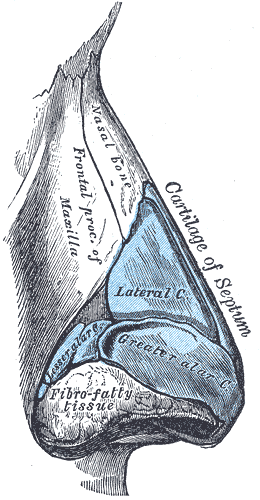 external nares
1
2
Formed below by plates of hyaline cartilage.
The external (anterior ) nares or nostrils, lead to the nasal cavity.
3
Nasal Cavity
Extends from the external (anterior) nares to the posterior nares (choanae).
Divided into right & left halves by the nasal septum.
Each half has a:
Roof
Lateral wall
Medial wall (septum)
Floor
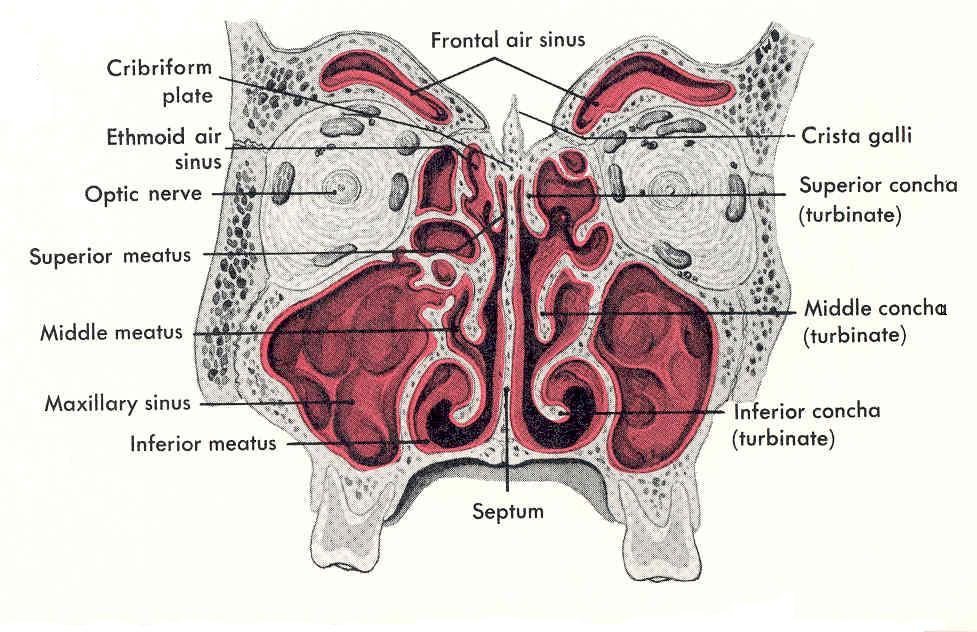 Roof
Narrow & formed (from behind forward) by the: 
Body of sphenoid.
Cribriform plate of ethmoid bone.
Frontal bone.
Nasal bone
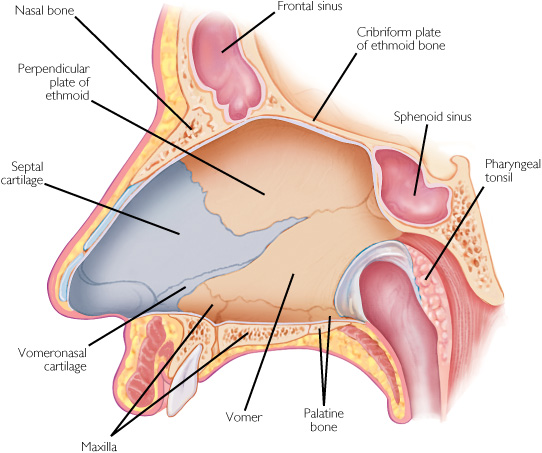 3
2
4
1
Floor
Separates it from the oral cavity. 
Formed by the hard (bony) palate.
Medial Wall (Nasal Septum)
Osteocartilaginous partition.
Formed by:
Perpendicular plate of ethmoid bone.
Vomer.
Septal cartilage.
1
3
2
Lateral Wall 

Shows three horizontal bony projections, the superior, middle & inferior conchae
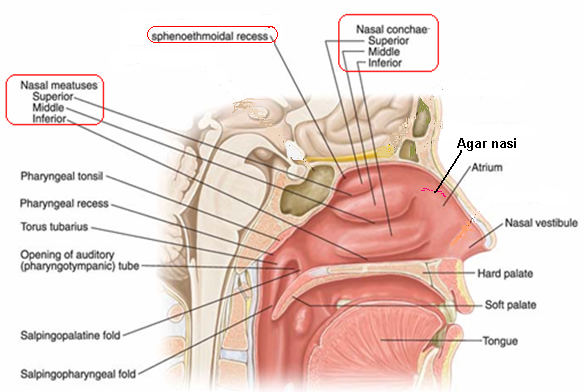 The cavity below each concha is called a meatus and are named as superior, middle & inferior corresponding to the conchae.
The small space above the superior concha is the sphenoethmoidal recess.
The conchae increase the surface area of the nasal cavity.
The recess & meati receive the openings of the:
Paranasal sinuses.
Nasolacrimal duct.
Nasal mucosa
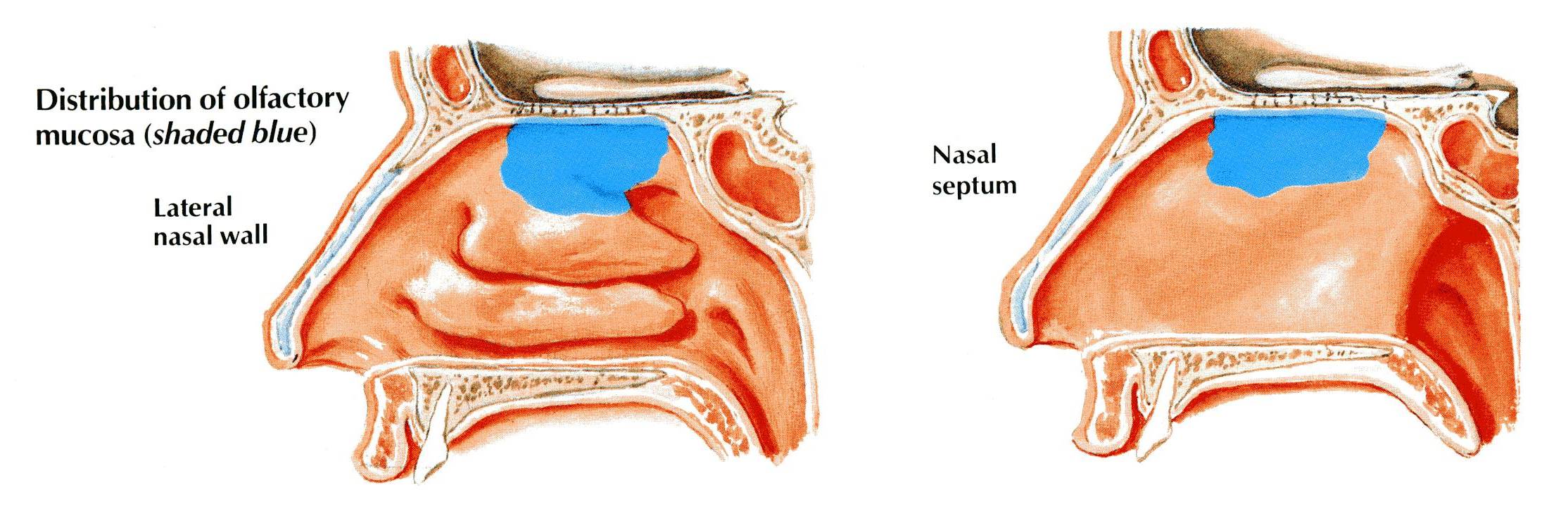 Olfactory : 
It is delicate and contains olfactory nerve cells.
It is present in the roof, upper part of  lateral wall and nasal septum.
On the lateral wall, it lines the upper surface of the superior concha and the sphenoethmoidal recess.
On the medial wall, it lines the superior part of the nasal septum.
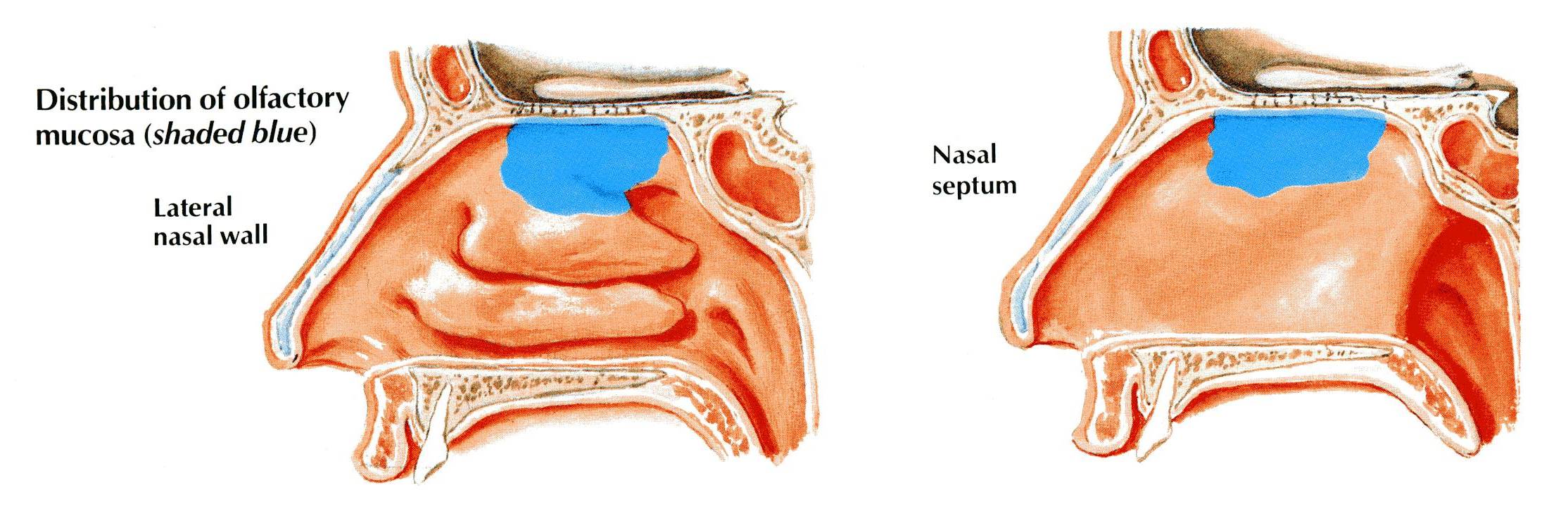 9
RESPIRATORY MUCOSA
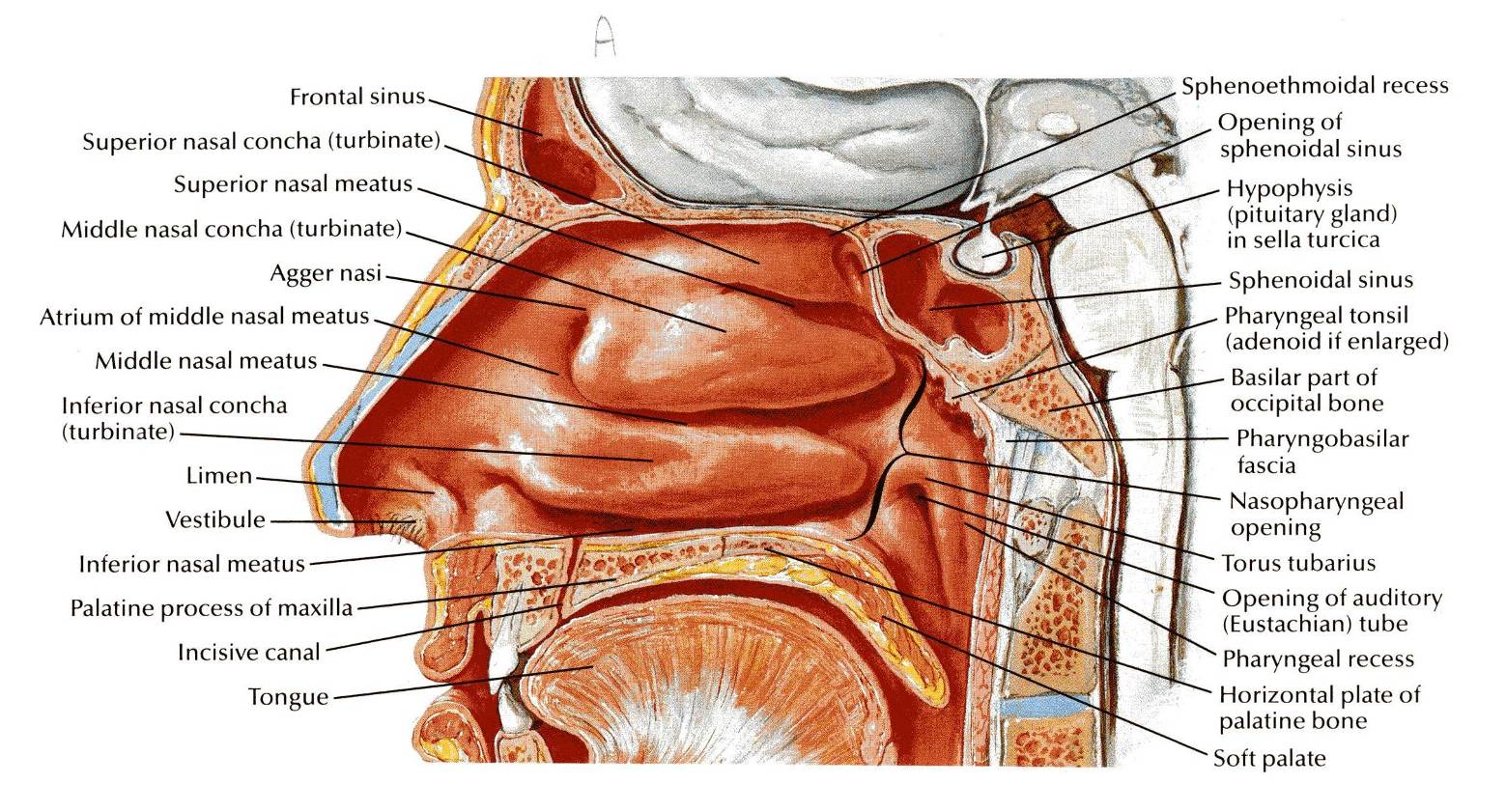 It is thick, ciliated highly vascular and contains mucous glands & goblet cells.
It lines the Lower part of the nasal cavity. 
It functions to moisten, clean and warm the inspired air.
The air is moistened by the secretion of numerous serous glands.
It is cleaned by the removal of the dust particles by the ciliary action of the columnar ciliated epithelium that covers the mucosa.
The air is warmed by a submucous venous plexus.
The vestibule is lined by skin.
10
Olfactory mucosa supplied by olfactory nerves.
Nerves of general sensation are derived from;
 ophthalmic, and maxillary division of the trigeminal nerve.
Anterior ethemoidal nerve.
Nasal, nasopalatine and palatine branches of the ptergopalatine ganglion.
Nerve Supply
Arterial Supply: 
Branches of the Maxillary; sphenopalatine artery 
Facial; superior labial
Ophthalmic; ethmoidal  arteries.
The arteries make a rich anastomosis in the region of the vestibule, and anterior portion of the septum.
Venous Drainage:
Submucosal plexus by veins accompany the arteries which drain into the 
facial, 
ophthalmic, and 
spheno-palatine veins.
Blood supply
Lymphatic Drainage
The lymphatics from the:
Vestibule drains into the submandibular lymph nodes.
Rest of the cavity drains into the upper deep cervical lymph nodes.
Paranasal Sinuses
Air filled cavities located in the bones around the nasal cavity: ethmoid, sphenoid, frontal bones & maxillae.
Lined by respiratory mucosa which is continuous with the mucosa of the nasal cavity.
Drain into the nasal cavity.
Functions
Lighten the skull.
Act as resonant chambers for speech.
Air conditioning: The respiratory mucosal lining helps in warming, cleaning and moistening the incoming air.
Pharynx
Muscular tube lying behind the nose, oral cavity & larynx.
Extends from the base of the skull to level of the 6th cervical vertebra, where it is continuous with the esophagus
The anterior wall is deficient and shows (from above downward):
Posterior nasal apertures.
Opening of the oral cavity.
Laryngeal inlet.
The muscles arranged in circular and longitudinal layers.
nc
oc
l
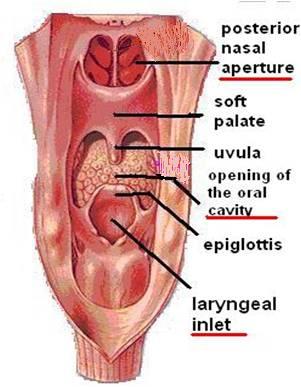 Circular (Constrictor) Muscles
Three in number: 
Superior constrictor,
Middle constrictor & 
Inferior constrictor
The three muscles overlap each other.
S
M
I
Functions: 
Propel the bolus of food down into the esophagus.
lower fibers of the inferior constrictor (Cricopharygeus) act as a sphincter, preventing the entry of air into the esophagus between the acts of swallowing.
Longitudinal Muscles
Three in number: 
Stylopharyngeus
Salpingopharyngeus
Palatpharyngeous
Function: 
Elevate the larynx & pharynx during swallowing
Pharynx is divided into three parts:
Nasopharynx. 
Oropharynx. 
Laryngopharynx.
Nasopharynx
Extends from the base of skull to the soft palate.
communicates with the nasal cavity through posterior nasal apertures
Pharyngeal tonsils (adenoides) present in the submucosa covering the roof.
Lateral wall shows:
Opening of auditory tube.
Tubal elevation (produced by posterior margin of the auditory tube).
Tubal tonsil.
Salpingopharyngeal fold (raised by salpingo-pharyngeus muscle).
Paryngeal recess
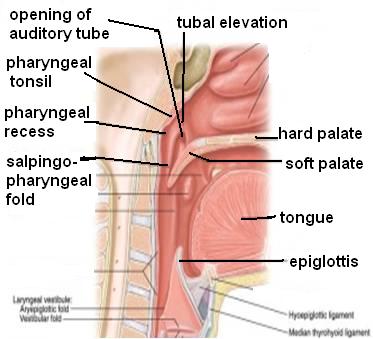 Oropharynx
Lies behind the mouth cavity, communicates with the oral cavity through the oropharyngeal isthmus
Extends from soft palate to upper border of epiglottis.
Lateral wall shows:
Palatopharyngeal folds.
Palatoglossal fold
Palatine tonsil located between them in                      a depression called the ‘tonsillar fossa’.
Palatoglossal fold
Palato-pharyngeal  fold
Tonsillar fossa
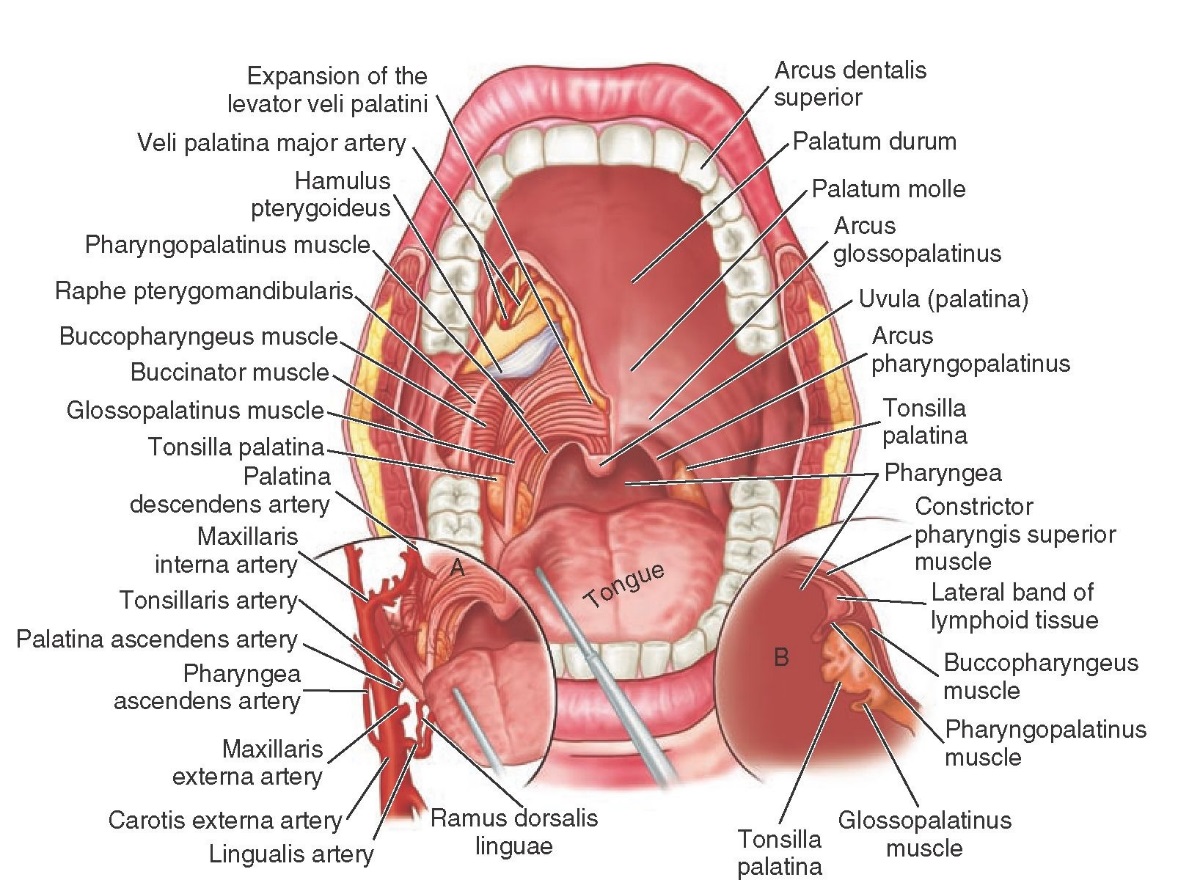 Palatine tonsils
Two masses of lymphoid tissue located in the lateral wall of the oropharynx in the tonsillar fossa. 
Each one is covered laterally by fibrous tissue (capsule) and  mucous membrane .
It reaches a maximum size during childhood,  after puberty it diminishes in size .
Laryngopharynx
Lies behind the laryngeal inlet & the posterior surface of larynx.
communicates with the larynx  through the laryngeal inlet
Extends from upper border of epiglottis to lower border of cricoid cartilage.
A small depression situated on either side of the laryngeal inlet is called ‘piriform fossa’.
It is a common site for the lodging of foreign bodies.
Branches of internal laryngeal & recurrent laryngeal nerve lie deep to the mucous membrane of the fossa and are vulnerable to injury during removal of a foreign body.
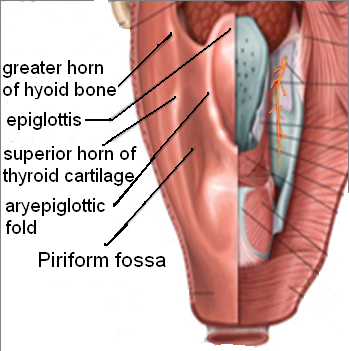 Nerve Supply
Sensory:
Nasopharynx: Maxillary nerve (V2) Trigeminal .
Oropharynx: Glossopharyngeal nerve
Laryngopharynx: Vagus nerve
Motor Nerve Supply:
All the muscles of pharynx are supplied by the pharyngeal plexus. except ; the Stylopharyngeus is supplied by the glossopharyngeal nerve
Arterial supply: From branches of:
Ascending pharyngeal artery
Facial artery (Ascending palatine artery, tonsillar branches)
Lingual artery
Maxillary artery
The Veins drain into pharyngeal venous plexus, which drains into the internal jugular vein
The lymphatics drain into the deep cervical lymph nodes either directly, or indirectly via the retropharyngeal or paratracheal lymph nodes